CHÀO MỪNG CÁC EM 
ĐẾN VỚI TIẾT HỌC HÔM NAY!
Chủ đề 3: LỄ HỘI QUÊ HƯƠNG
BÀI 1: NHÂN VẬT 3D TỪ DÂY THÉP
NỘI DUNG BÀI HỌC
01
02
03
Luyện tập – Sáng tạo 
Tạo nhân vật 3D yêu thích
Kiến tạo kiến thức, kĩ năng
Cách tạo nhân vật 3D
 từ dây thép
Khám phá
Gấp giấy và vẽ hình người đơn giản
04
05
Vận dụng – Phát triển
Tìm hiểu tác phẩm điêu khắc
Phân tích – Đánh giá
Trưng bày sản phẩm và chia sẻ
1. Khám phá
Gấp giấy và vẽ hình người đơn giản
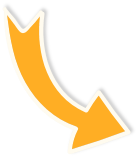 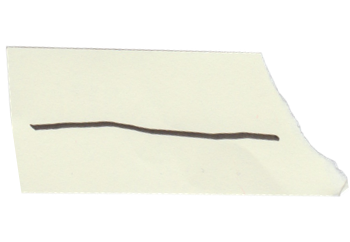 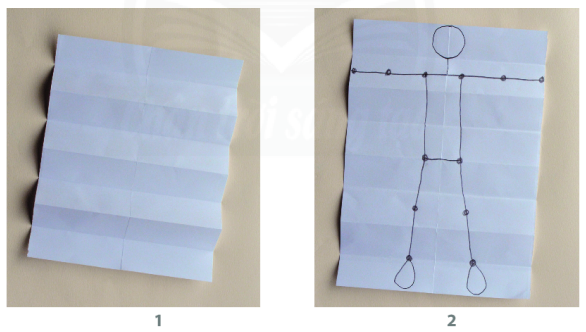 Quan sát hình 34 SGK và tập gấp giấy, vẽ hình đầu, thân người đơn giản theo gợi ý dưới đây:
Các bước thực hành
Dựa vào các nếp gấp trên giấy, vẽ hình người đơn giản như hình minh hoạ SGK trang 34.
Gấp 1⁄4 tờ giấy A4 làm 2 phần bằng nhau theo chiều dọc.
01
03
Gấp tiếp tạo nếp chia giấy thành 8 phần bằng nhau theo chiều ngang.
Vẽ đầu người có kích thước bảng 1 phần của tờ giấy trên nếp gấp đầu tiên.
02
04
2. Kiến tạo kiến thức, kĩ năng
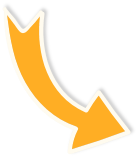 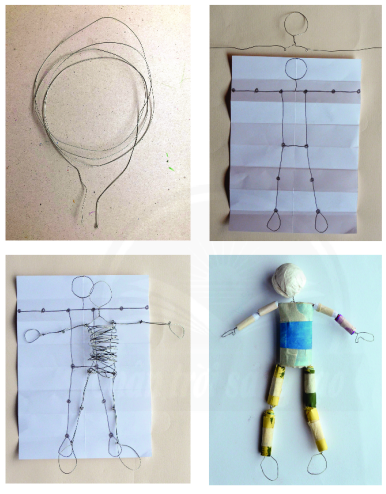 Quan sát hình và chỉ ra cách tạo nhân vật 3D từ dây thép.
Cách tạo nhân vật 3D từ dây thép
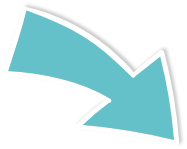 Tìm hiểu, phân tích cách tạo hình nhân vật 3D bằng dây thép, bằng cách trả lời câu hỏi:
Theo em, để tạo hình nhân vật 3D cần tiến hành bao nhiêu bước?
Nên bắt đầu tạo hình nhân vật từ bộ phận nào của cơ thể?
Làm thế nào để tạo các khớp vai, tay, chân cho nhân vật?
Gợi ý
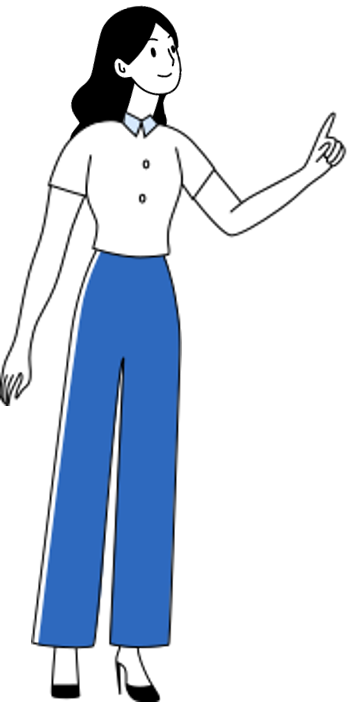 KẾT LUẬN
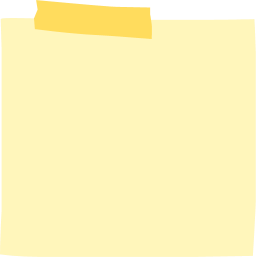 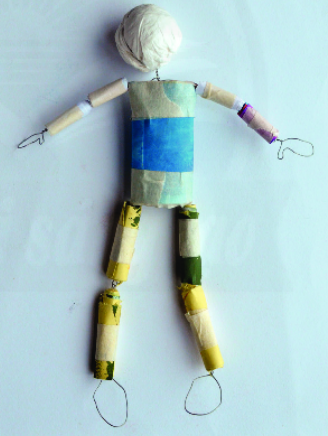 Kết hợp dây thép và giấy có thể tạo được nhân vật 3D diễn tả được các hoạt động của nhân vật.
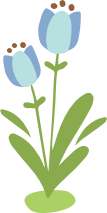 Các bước tạo nhân vật 3D từ dây thép:
2
1
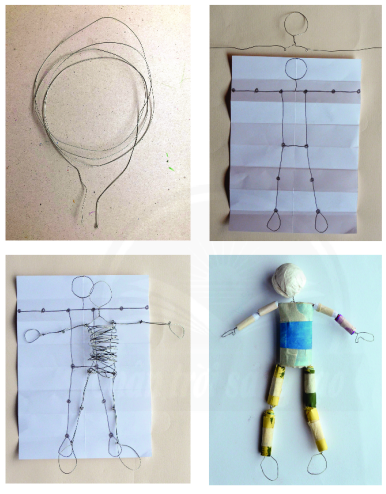 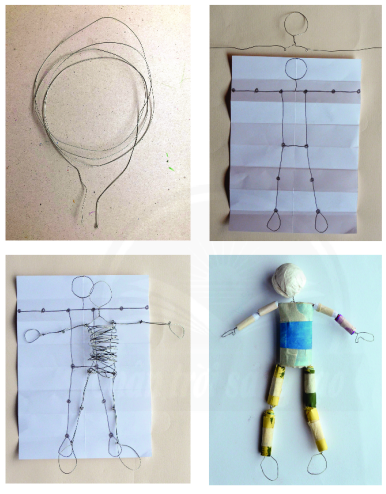 Tạo hình đầu, cổ nhân vật từ khoảng giữa dây thép.
Cắt một đoạn dây thép dài khoảng 1,5m để làm khung xương cho nhân vật theo hình vẽ ở hoạt động 1.
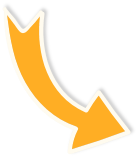 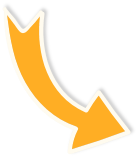 Các bước tạo nhân vật 3D từ dây thép:
Từ cổ tạo vai, tay, thân, hông, chân và các khớp bằng cách xoắn dây thép tương ứng với các vị trí đánh dấu trên hình vẽ. Đoạn dây còn lại quấn tạo khối cho phần thân.
4
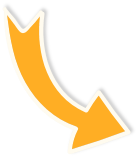 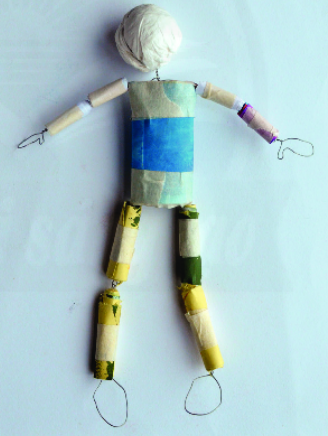 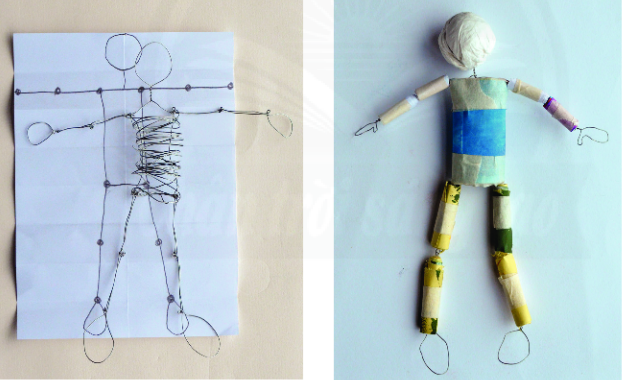 Tạo hình khối cho nhân vật bằng cách quấn giấy.
3
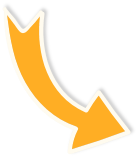 3. Luyện tập – Sáng tạo
Tạo hình nhân vật 3D yêu thích
Gợi ý:
Lựa chọn dây thép mềm để dễ xoắn, vặn và chỉnh nắn.
Đặt dây thép lên hình vẽ trên giấy để tạo hình đúng tỉ lệ và tạo sự phù hợp với sản phẩm nhân vật của các bạn khác để sử dụng trong các hoạt động tiếp theo.
Lựa chọn dây thép mềm để dễ chỉnh nắn
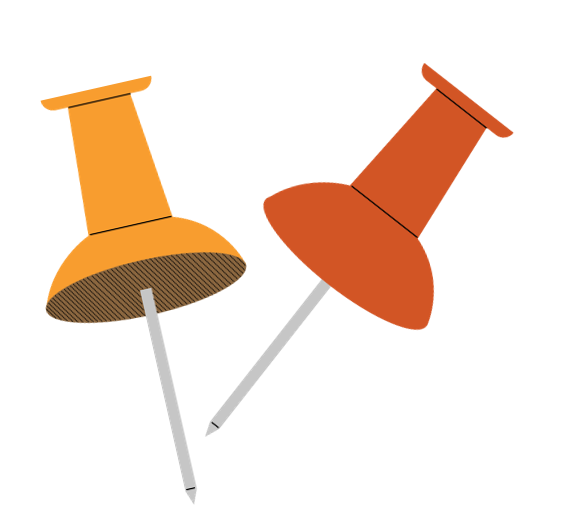 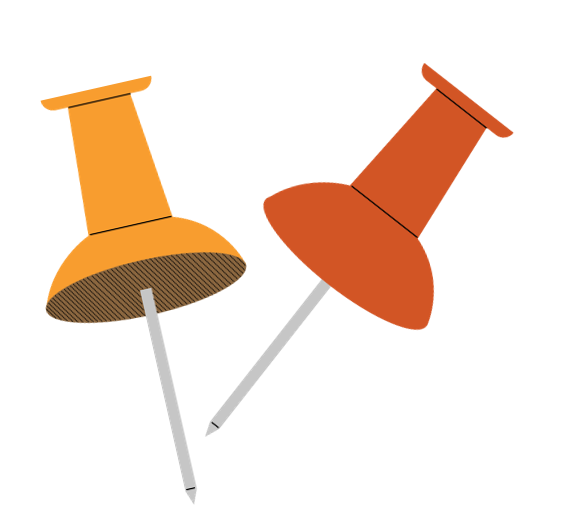 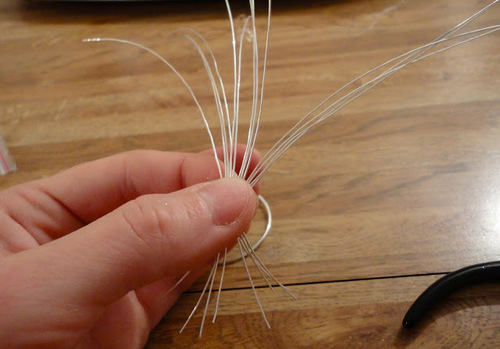 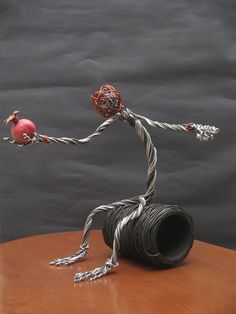 Em hãy hình dung về hình dáng, tỉ lệ, đặc điểm của nhân vật mình thể hiện bằng cách trả lời câu hỏi:
+ Nhân vật em dự định tạo hình là nam hay nữ?
+ Nhân vật đó béo hay gầy?
+ Em sử dụng vật liệu nào để tạo thân cho nhân vật?
+ Đầu nhận vật hình tròn hay hình bầu dục?
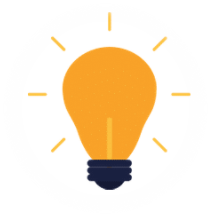 Một số sản phẩm của học sinh
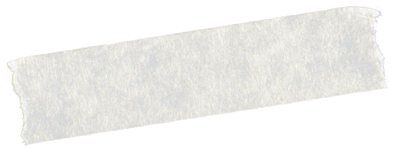 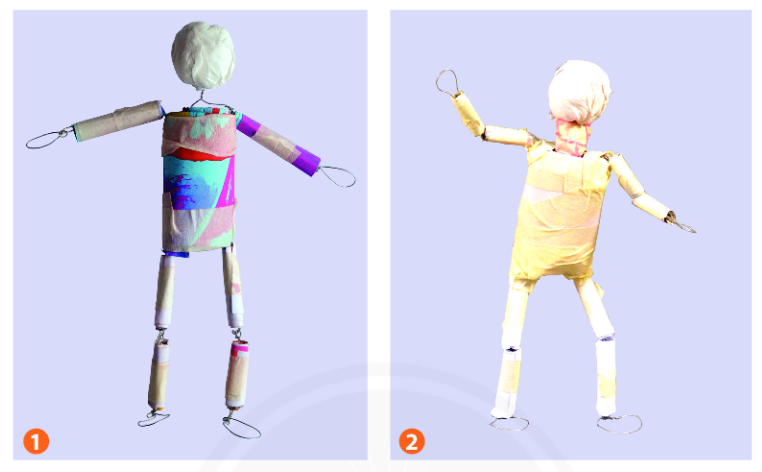 Một số sản phẩm của học sinh
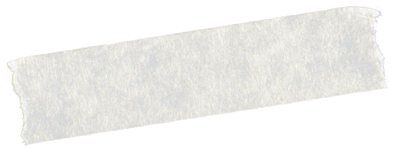 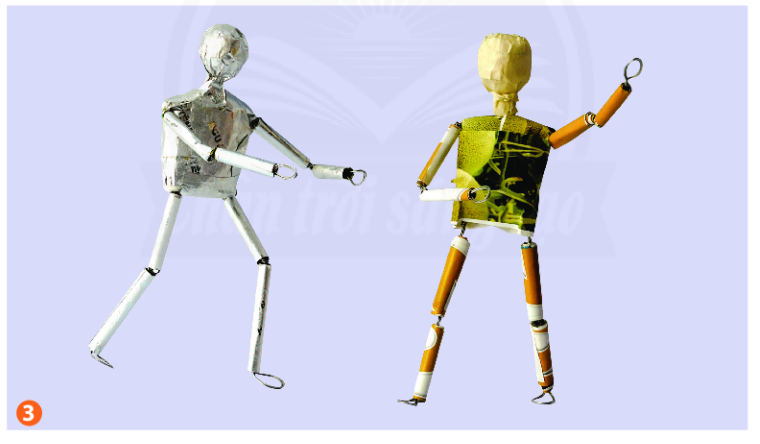 Tạo dáng người từ dây thép
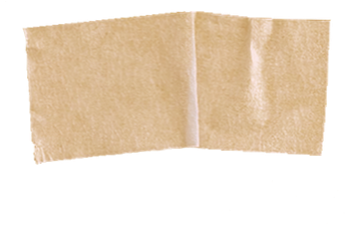 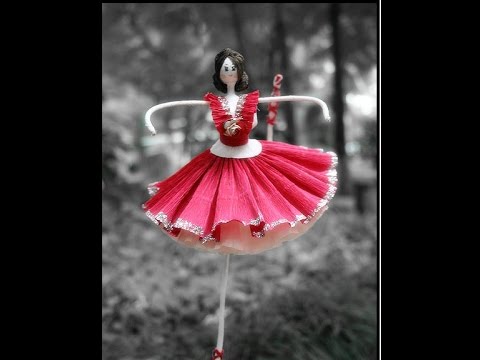 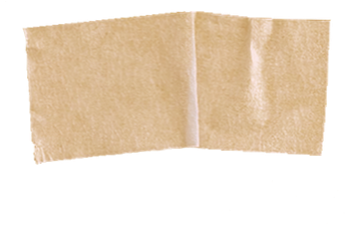 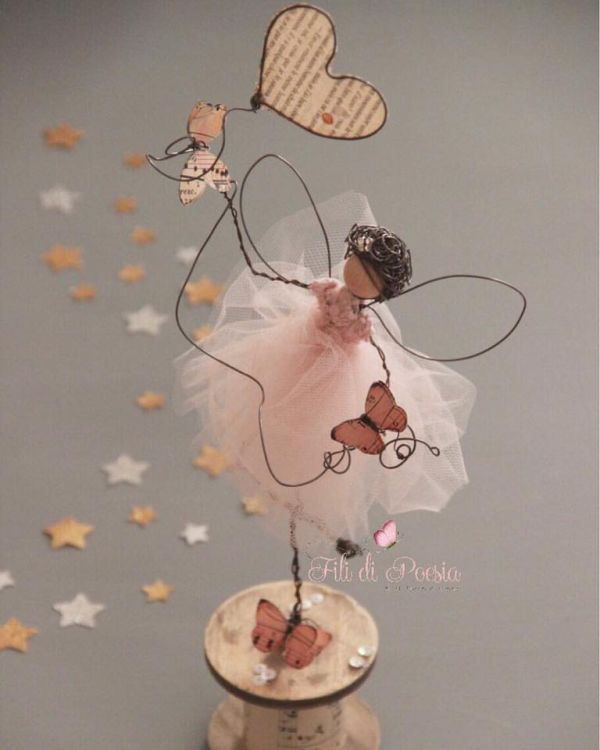 4. Phân tích – Đánh giá
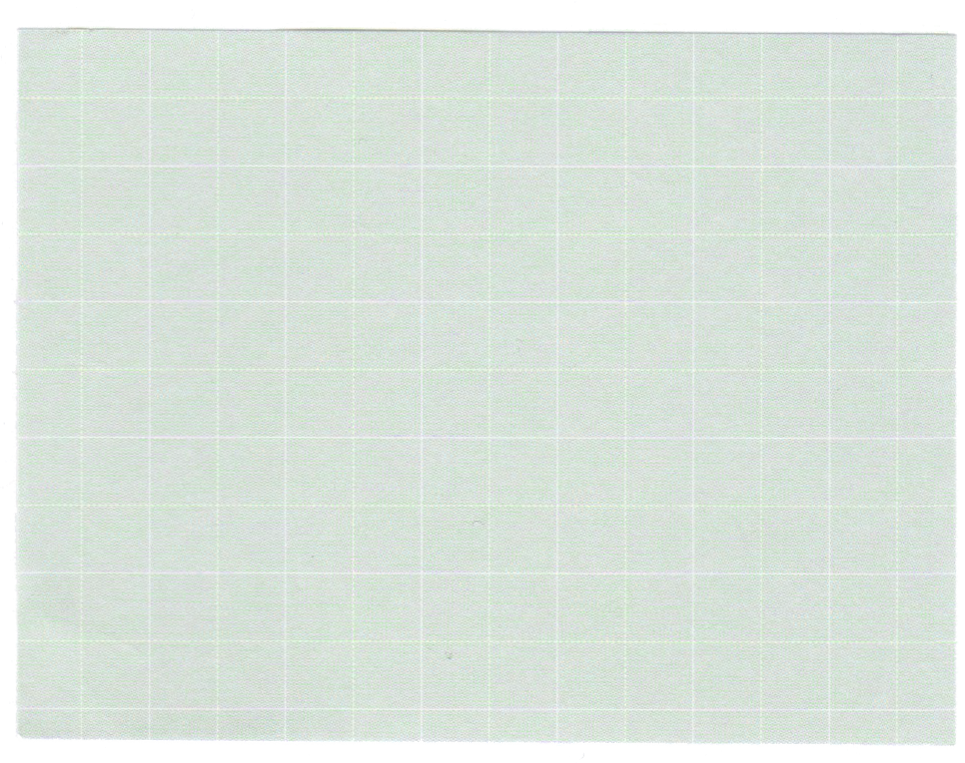 Hình khối của nhân vật.
Trưng bày sản phẩm và chia sẻ theo gợi ý:
Kĩ thuật thể hiện nhân vật.
Tỉ lệ giữa các bộ phận cơ thể của nhân vật.
5. Vận dụng – Phát triển
Quan sát một số tác phẩm điêu khắc của nhà điêu khắc Alberto Giacometti:
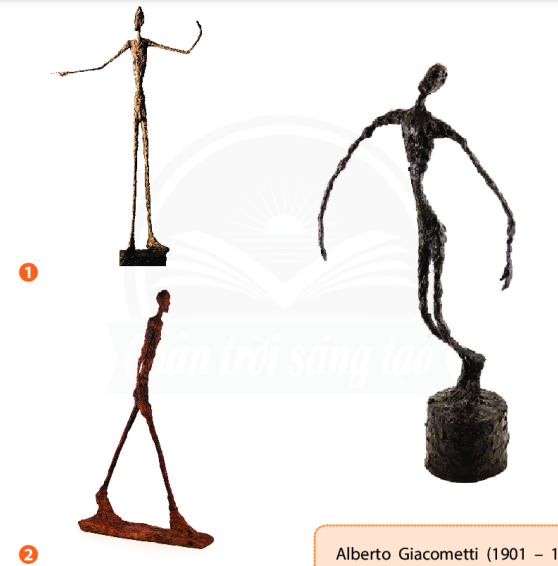 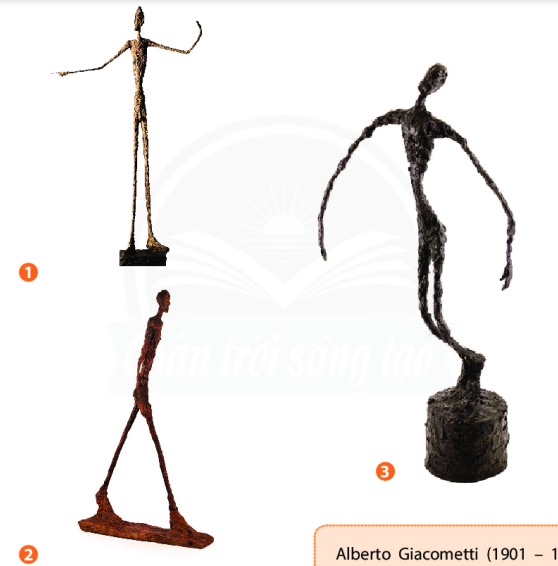 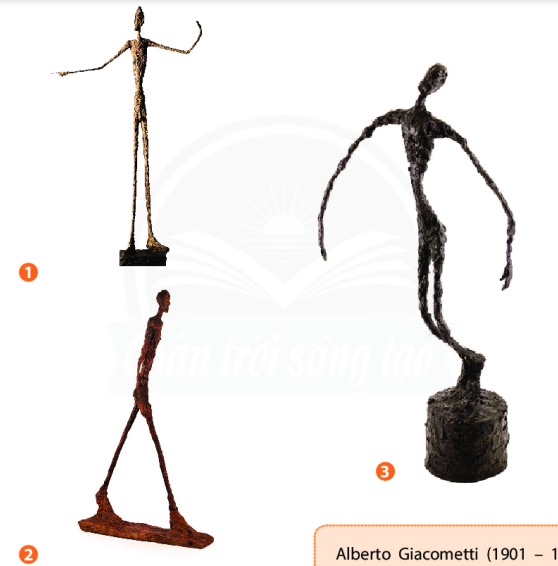 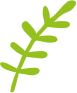 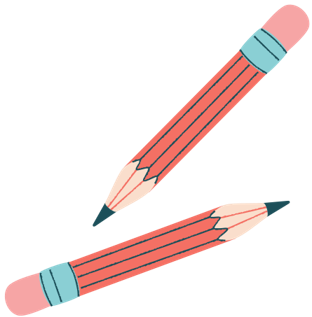 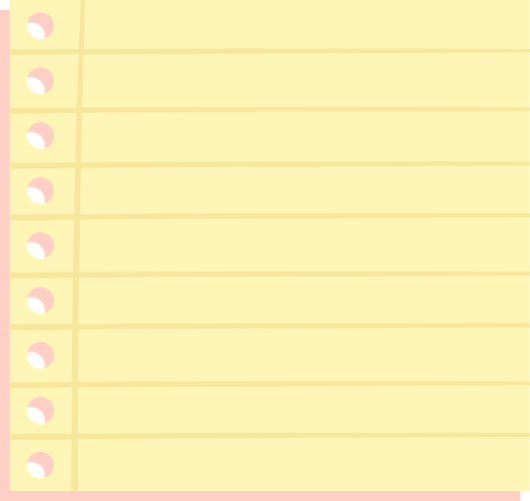 Dựa vào hình ảnh vừa quan sát và đọc nội dung tóm tắt ở trang 37 SGK và trả lời câu hỏi: 
Hình dáng tượng nhân vật của Alberto Giacotmetfi có đặc điểm gì?
Khuôn mặt các nhân vật thường được diễn tả như thế nào?
Hình khối, màu sắc thể hiện trên tượng ra sao?
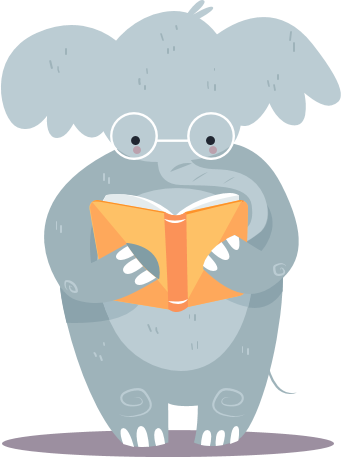 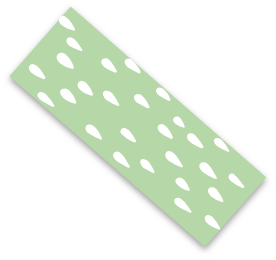 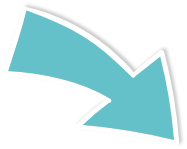 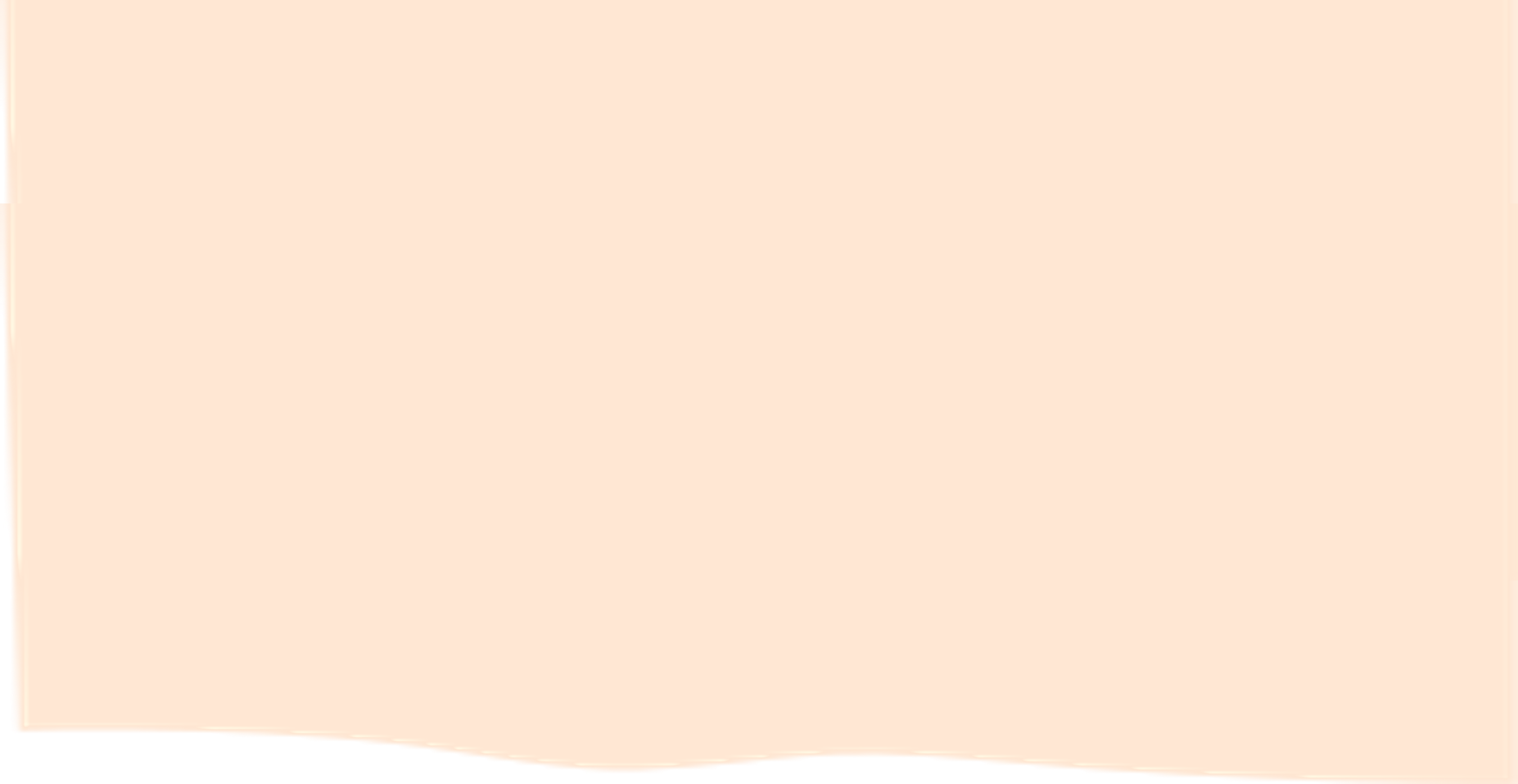 + Điểm đặc trưng trong cách tạo hình nhân vật của tác giả:
Nhân vật ở trong các tư thể chuyển động, hoạt động khác nhau như: chỉ tay, đi bộ,...
Các tác phẩm điêu khắc này có hình thể người và khuôn mặt bị vuốt kéo dài.
Bề mặt tác phẩm gồ ghề, xù xì.
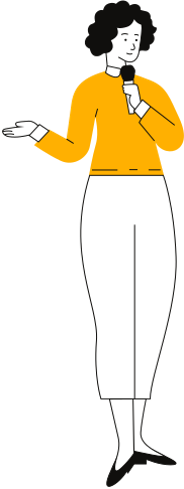 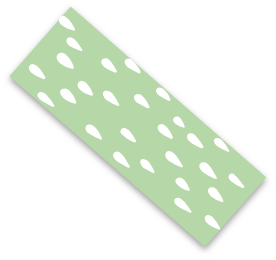 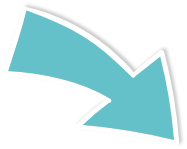 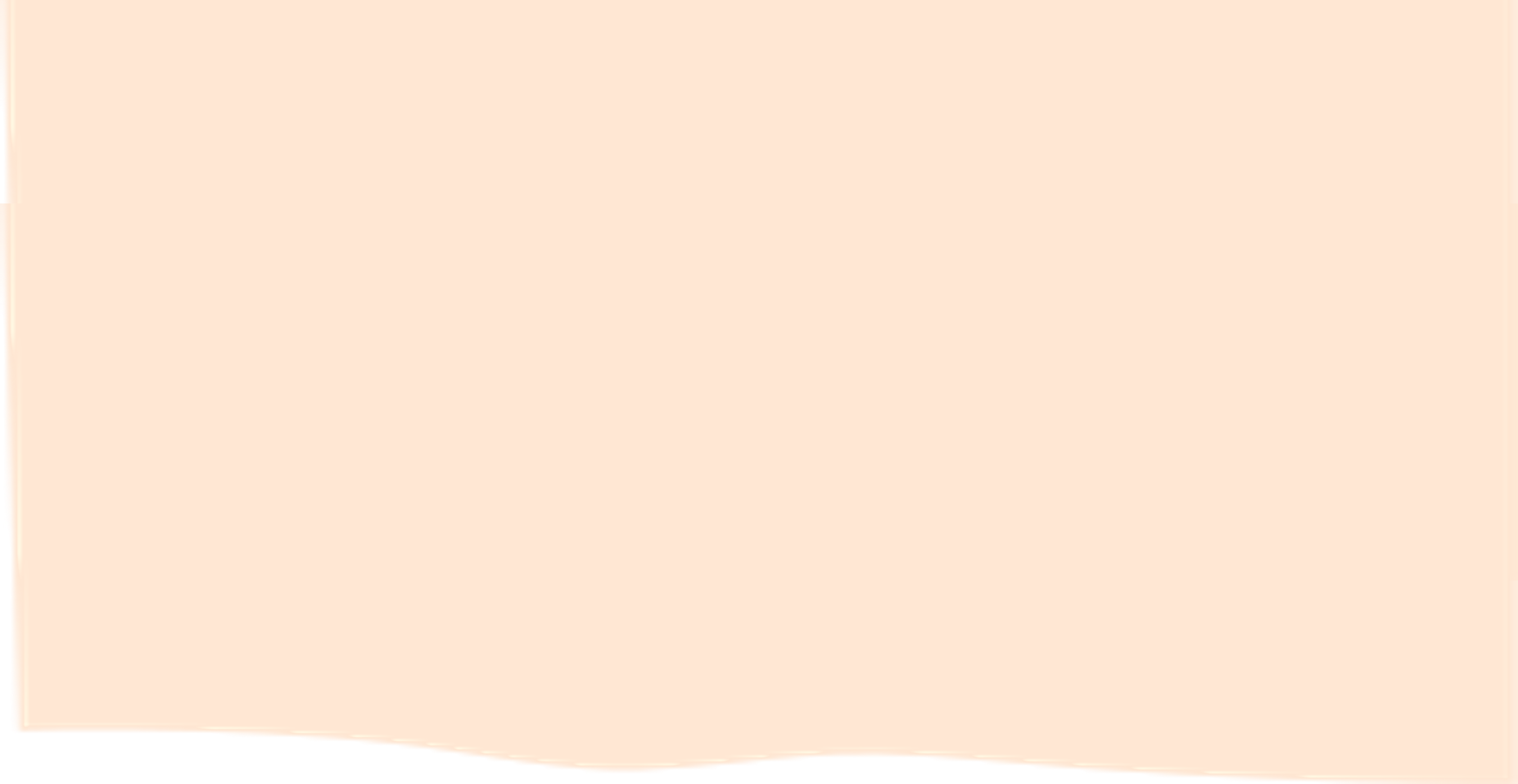 + Nét biểu cảm được thể hiện qua các bức tượng hết sức độc đáo, mỗi nhân vật đều có không gian của riêng mình.
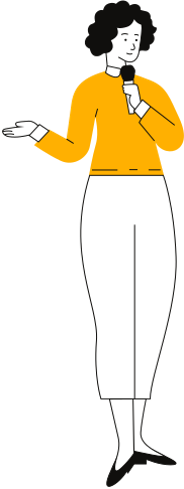 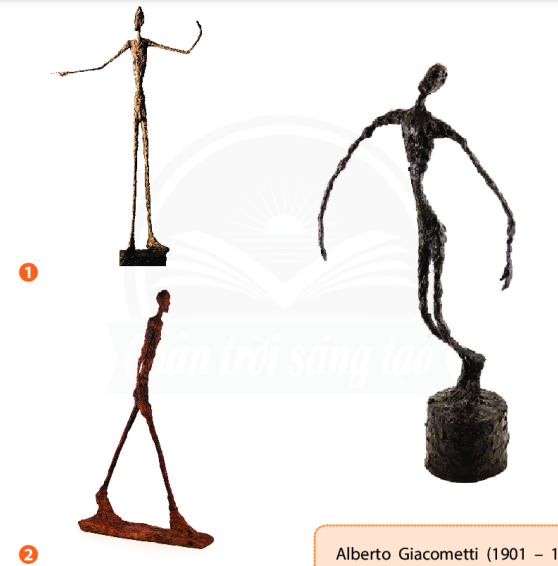 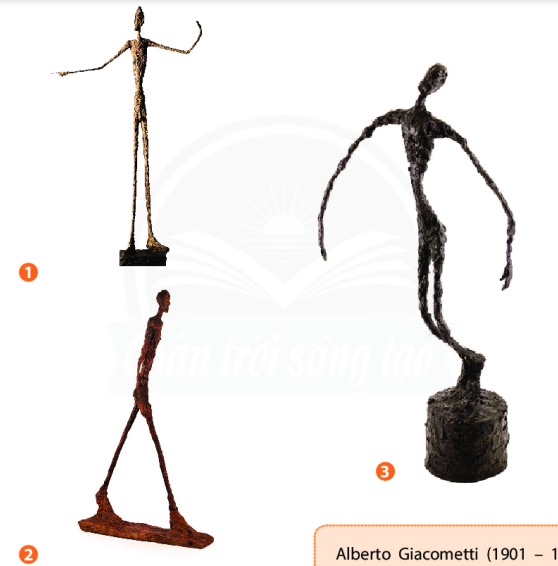 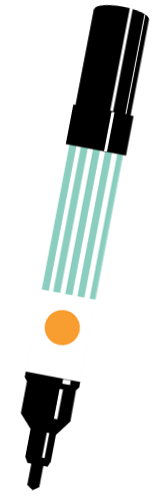 Ghi nhớ
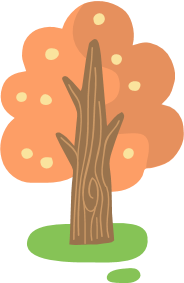 Kết hợp dây thép và giấy có thể tạo được nhân vật 3D diễn tả được các hoạt động của nhân vật.
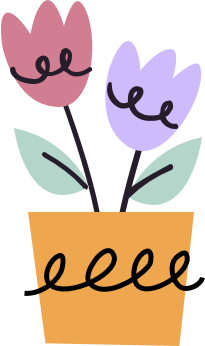 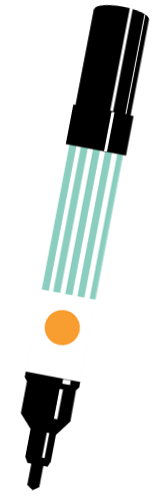 Ghi nhớ
Nên quấn thêm dây thép cho phần khung thân của nhân vật.
Hình dạng của nhân vật phụ thuộc vào lượng giấy quấn vào khung nhân vật.
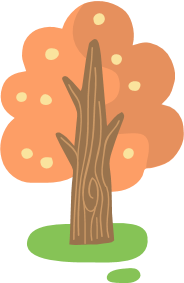 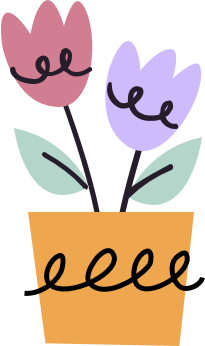